Эталон:1-2,           2-2,               3-1,            4-135,           5-45.
Социально-экономическое развитие в 1964 - 1985 гг.
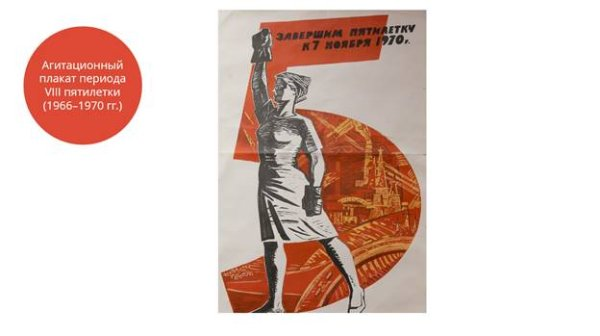 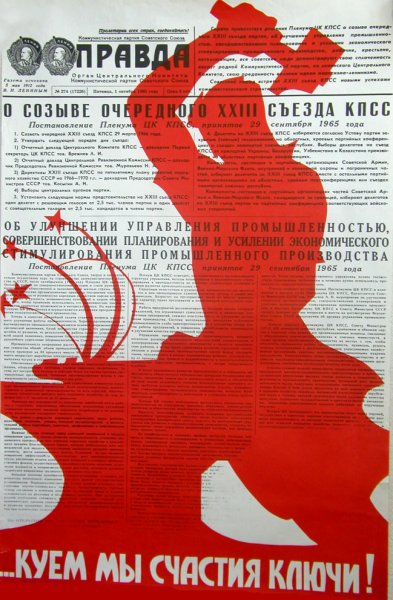 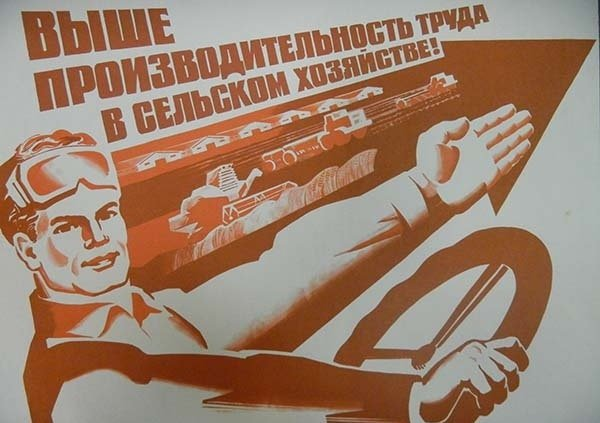 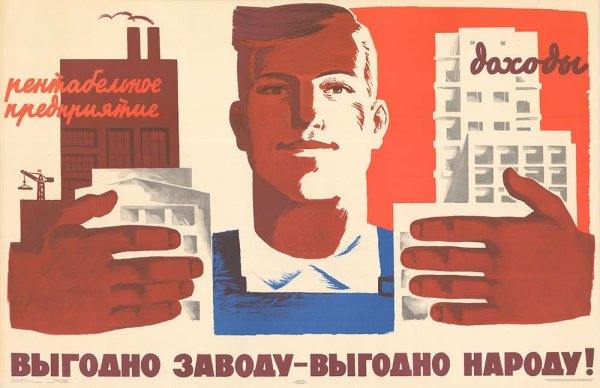 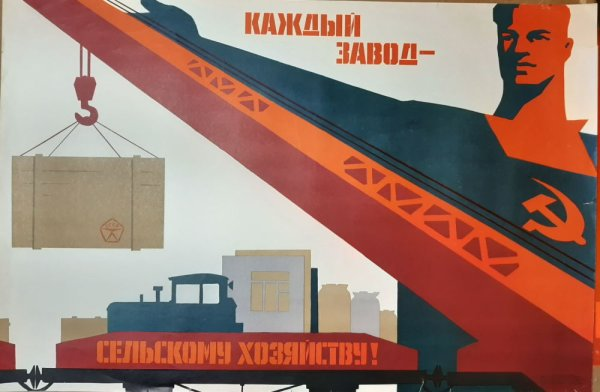 Март 1965 г. – начало реформы  в сельском хозяйстве.
Цели:
Содержание реформы:
Положительные сдвиги:
Недостатки:
Какие ТРИ положения из перечисленных относятся к при­чинам неудачи аграрной реформы 1965 г.? Запишите циф­ры, под которыми они указаны.
1. Неэффективное использование выделенных государ­ством средств.
2. Отсутствие экономических стимулов производства.
3. Списание с колхозов долгов.
4. Сохранение директивной модели экономики.
5. Повышение закупочных цен на сельскохозяйственную продукцию.
6.  Отсутствие заинтересованности колхозников в результа­тах труда.
1965 г. - начало реформа промышленности («Косыгинская» реформа).
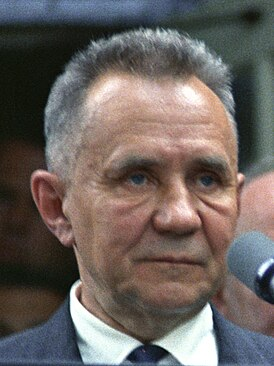 «Ну что он (Косыгин) придумал? Реформа, реформа... Кому это надо,  да и кто это поймёт? Работать нужно лучше, вот и вся проблема».
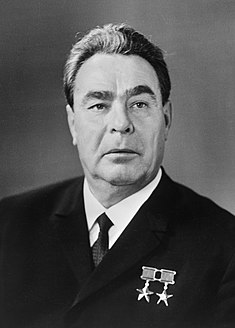 А. Н. Косыгин (1904-1980)  председатель Совета министров СССР (1964-1980).
Леонид Ильич Брежнев
Темпы экономического роста
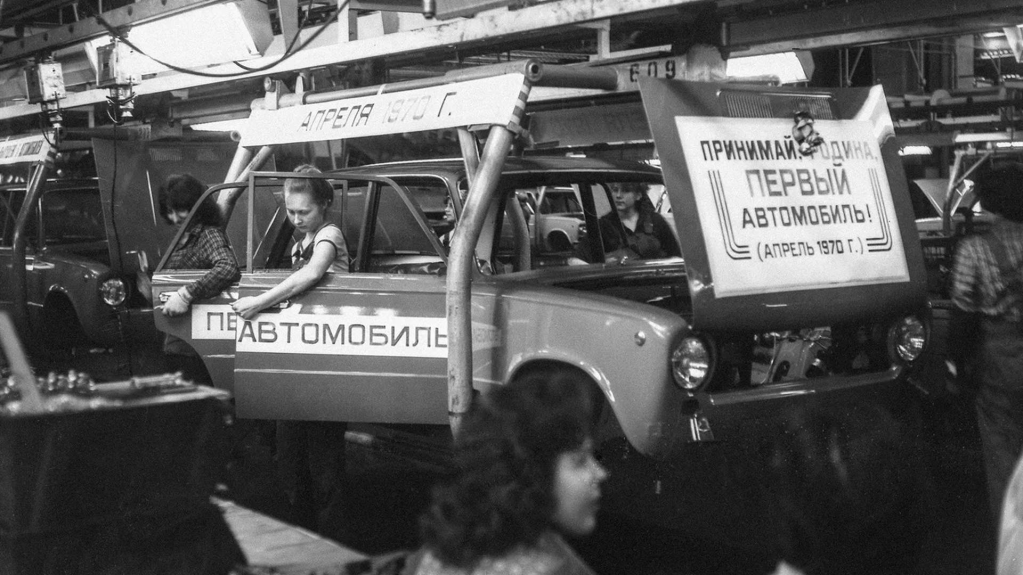 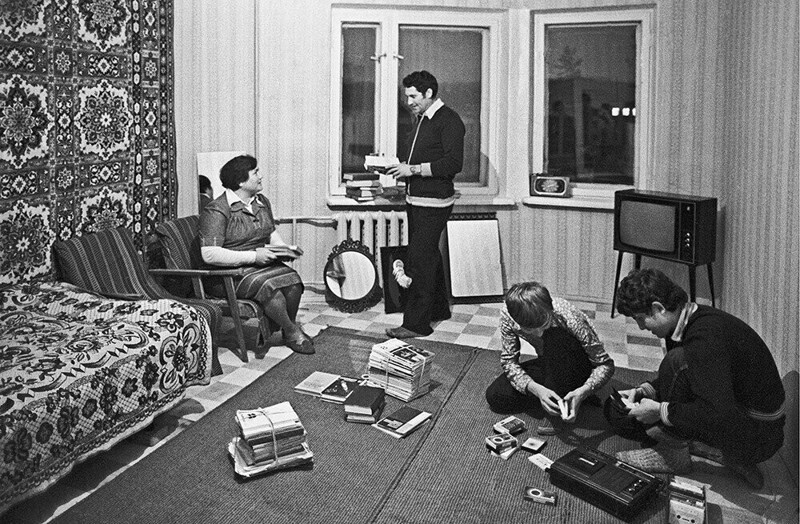 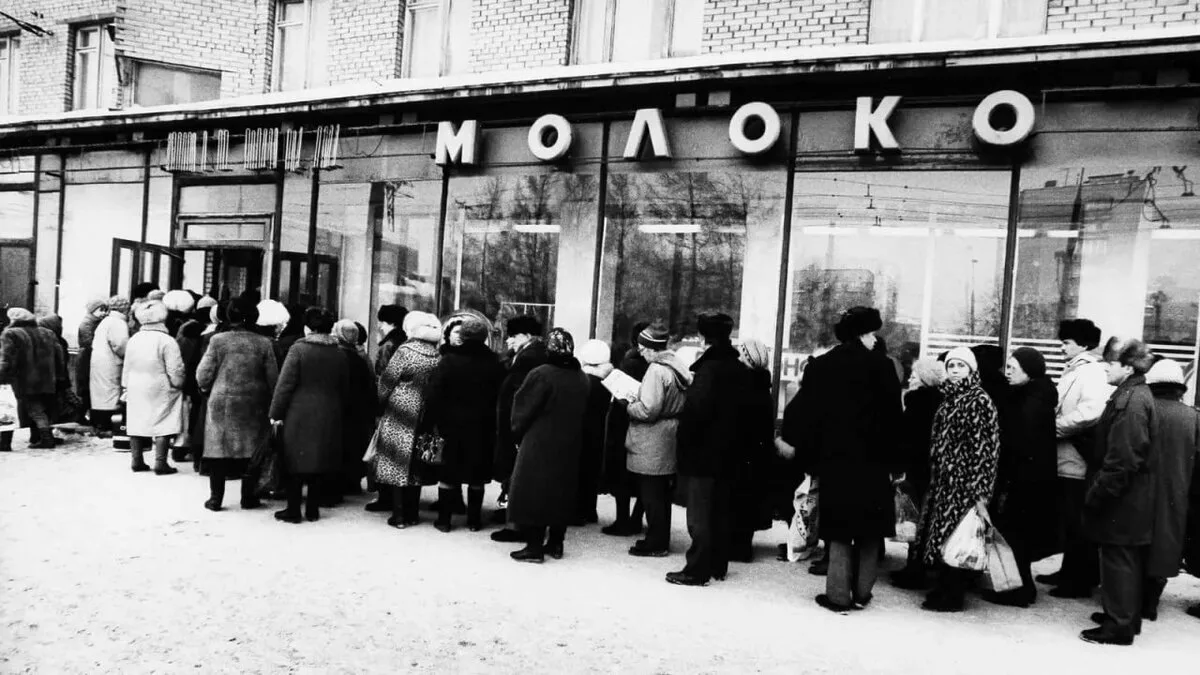 Определите какие из перечисленных фактов можно отнести к проявлениям «застойных явлений» в экономике СССР 1964-1985гг.
Регулярная заработная плата колхозников
Стимулирование работников премиями («тринадцатая зарплата»)
Дефицит товаров, пользовавшихся массовым спросом
Медленное внедрение  достижений науки и техники в мирное, рядовое производство.
Ошибки чиновников в планировании.
Одинаковая зарплата для добросовестных работников и «бракоделов».
Гигантские очереди на импортные товары
Личная заинтересованность граждан в результатах своего труда
Используемые источники:https://ic.pics.livejournal.com/aizen_tt/75618336/125475/125475_900.jpg (таблица «Темпы экономики») https://papik.pro/grafic/plakat/9649-kosyginskaja-reforma-plakaty-49-foto.html (плакаты)https://ru.wikipedia.org/wiki/Косыгин,_Алексей_Николаевичhttps://ru.wikipedia.org/wiki/Брежнев,_Леонид_Ильичhttps://heaclub.ru/tim/dcb2d458675b0897156554f88c4aa8b2.jpg (фото)https://cdn.fishki.net/upload/post/2021/08/22/3898869/tn/scale-1200--44.jpg (фото)https://cdn.iz.ru/sites/default/files/styles/1920x1080/public/article-2020-04/Сборка%20ВАЗ-2101_1%207%206.jpg?itok=yT_mVp-G (фото)